Struktur  kontrol pengulangan
Oleh: Sri Supatmi,S.Kom
Struktur kontrol pengulangan
Adalah struktur kontrol yang digunakan untuk pengulangan kode program.
Jenis kontrol pengulangan:
FOR..NEXT
DO..LOOP
Struktur kontrol pengulangan FOR..NEXT
Pengulangan For_Next digunakan untuk mengulangi suatu perintah dalam jumlah yang telah ditentukan. Dengan For_Next, anda dapat menentukan berapa kali pengulangan yang akan dilakukan.
Bentuk penulisannya:
For Cacah = Awal To Akhir [Step Tahap]
	[Statement]
Exit For
	[Statement]
Next [Cacah]
Struktur kontrol pengulangan NESTED FOR
Pengulangan bertingkat secara umum dapat dituliskan dengan bentuk penulisan sbb:
Contoh 1:
Menampilkan n barus dari barisan bilangan 1 2 3 4 5 sebagai berikut:
	1 2 3 4 5
	1 2 3 4 5
	1 2 3 4 5
	………
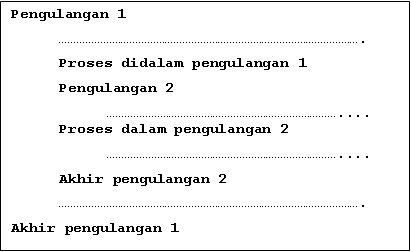 Dim N As Integer
N = 4
For baris = 1 To N
    kal = ""
        For i = 1 To 5
            kal = kal & Str(i)
        Next i
        List1.AddItem kal
Next baris
latihan
Buatlah aplikasi untuk menampilkan bilangan genap 0 – 100 dengan urutan 0 – 100 dan 100 – 0 menggunakan struktur for..next
Langkah-langkah :
Siapkan kontrol box yang akan digunakan
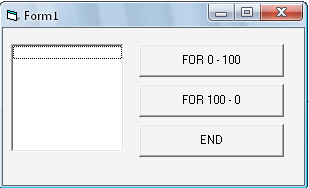 latihan
Jika sudah membuat tampilan program seperti tampilan 1, maka klik 2 kali pada command1, command2 dan command3 kemudian tuliskan sintaknya seperti pada tampilan 2 .
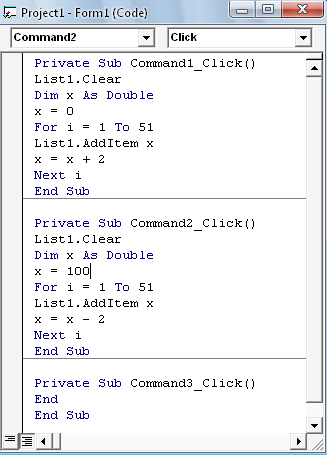 1
2
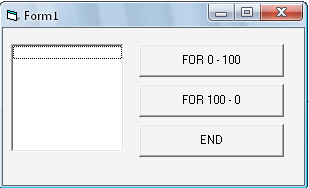 Tugas
1. Buatlah program untuk menampilkan barisan N buah bilangan yang dimulai dengan 1, bilangan kedua berselisih 1 dari bilangan pertama, bilangan kedua berselisih 2 dari bilangan kedua, …. Bilangan ke n beselisih (n-1) 
 
	1	2	4	7	11	16	22	…
2. Buatllah program untuk menampilkan barisan bilangan N bilangan sebagai berikut:
	1   -2   3   -4    5  …
3. Membuat program untuk menghitung nilai n! apabila nilai n telah diinputkan maka dapat diketahui nilai factorial bilangan tersebut!
Tugas
4. Tampilkan 5 baris dari kombinasi bilangan 1 2 3 4 5 sebagai berikut:
	1
	1 2 
	1 2 3 
	1 2 3 4  
	1 2 3 4 5

5. Tampilkan n barus dari barisan bilangan 1 2 3 4 5 sebagai berikut:
	1 2 3 4 5
	5 4 3 2 1
	1 2 3 4 5
	5 4 3 2 1
	………